МУНИЦИПАЛЬНОЕ ДОШКОЛЬНОЕ ОБРАЗОВАТЕЛЬНОЕ УЧРЕЖДЕНИЕ  Г.УСМАНИ ЛИПЕЦКОЙ ОБЛАСТИ
Город, в котором я живу
Воспитатель: Никонова Е.А.
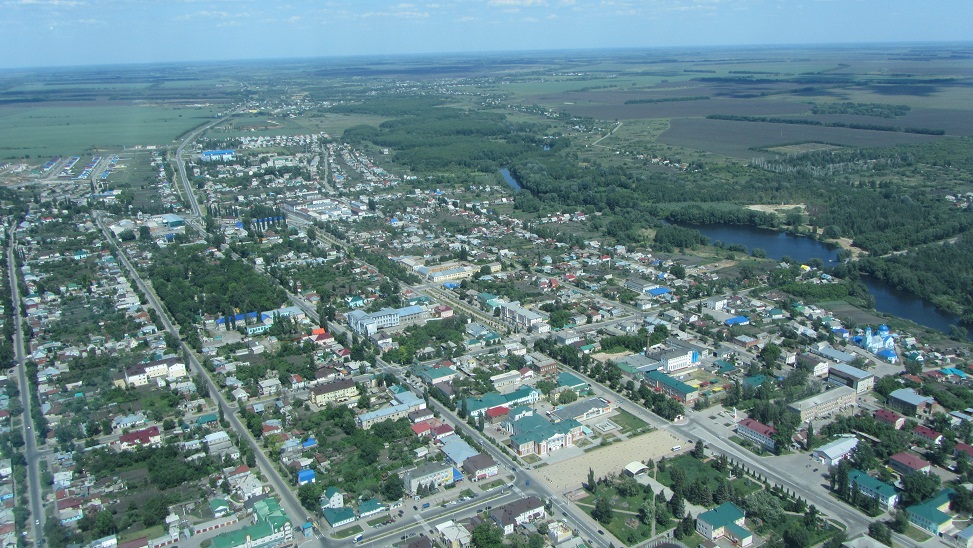 ВИД УСМАНИ СВЕРХУ
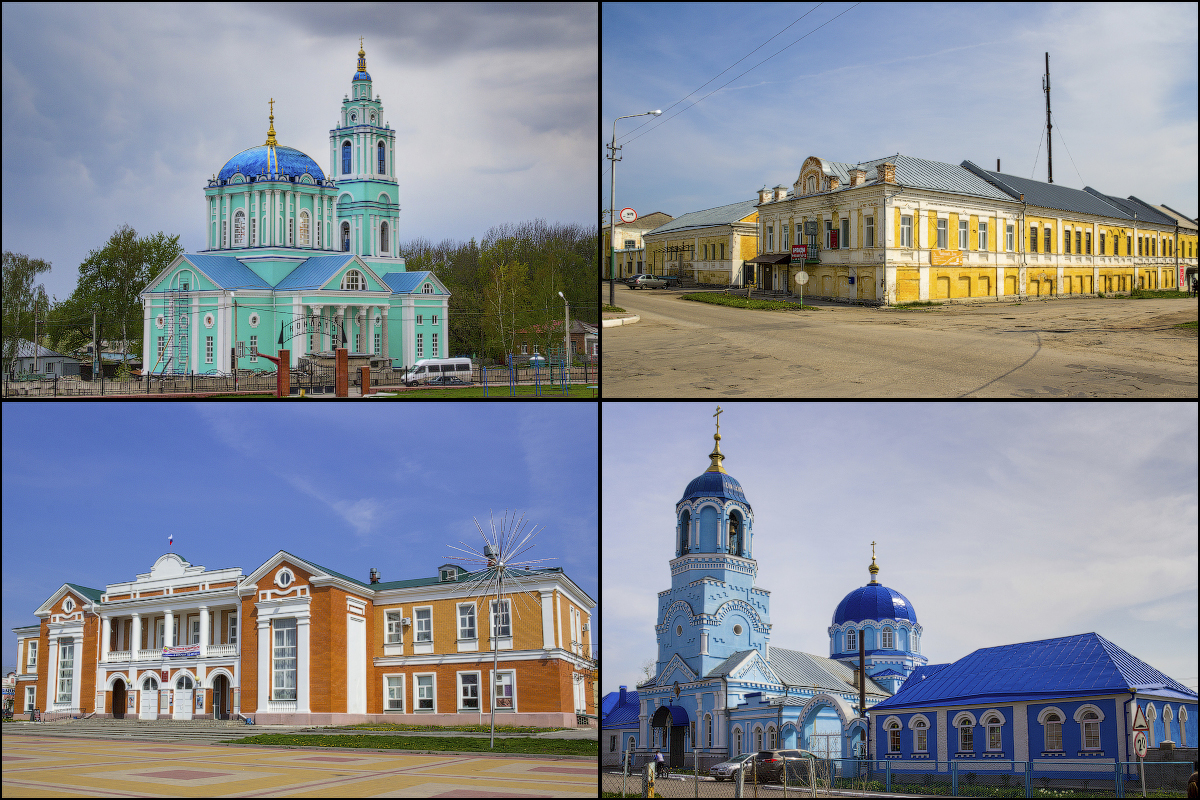 БОГОЯВЛЕНСКИЙ ХРАМ
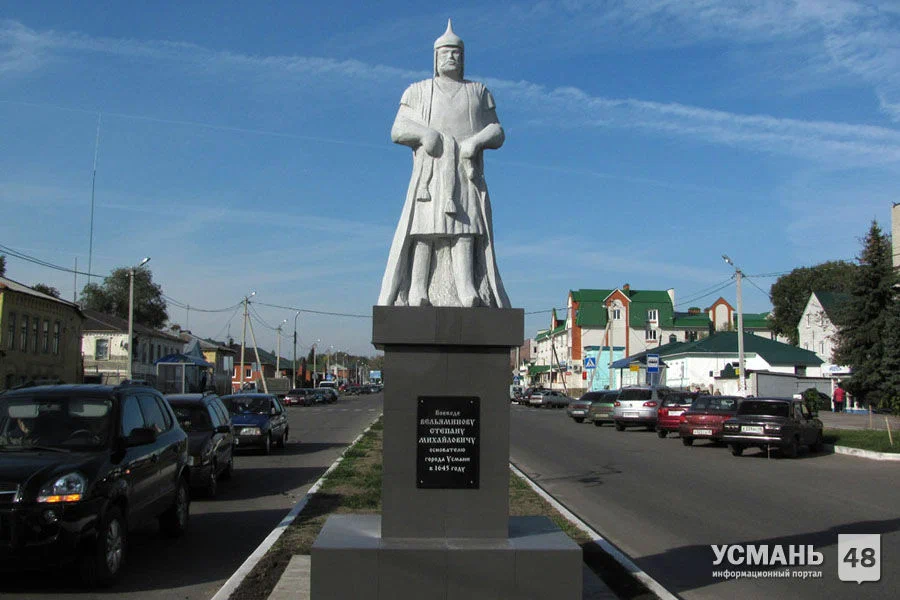 ПАМЯТНИК  ВОЕВОДЕ  СТЕПАНУ  ВЕЛЬЯМИНОВУ
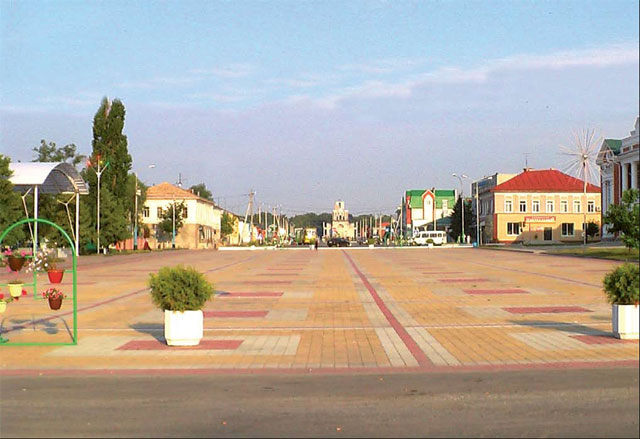 ПЛОЩАДЬ ЛЕНИНА
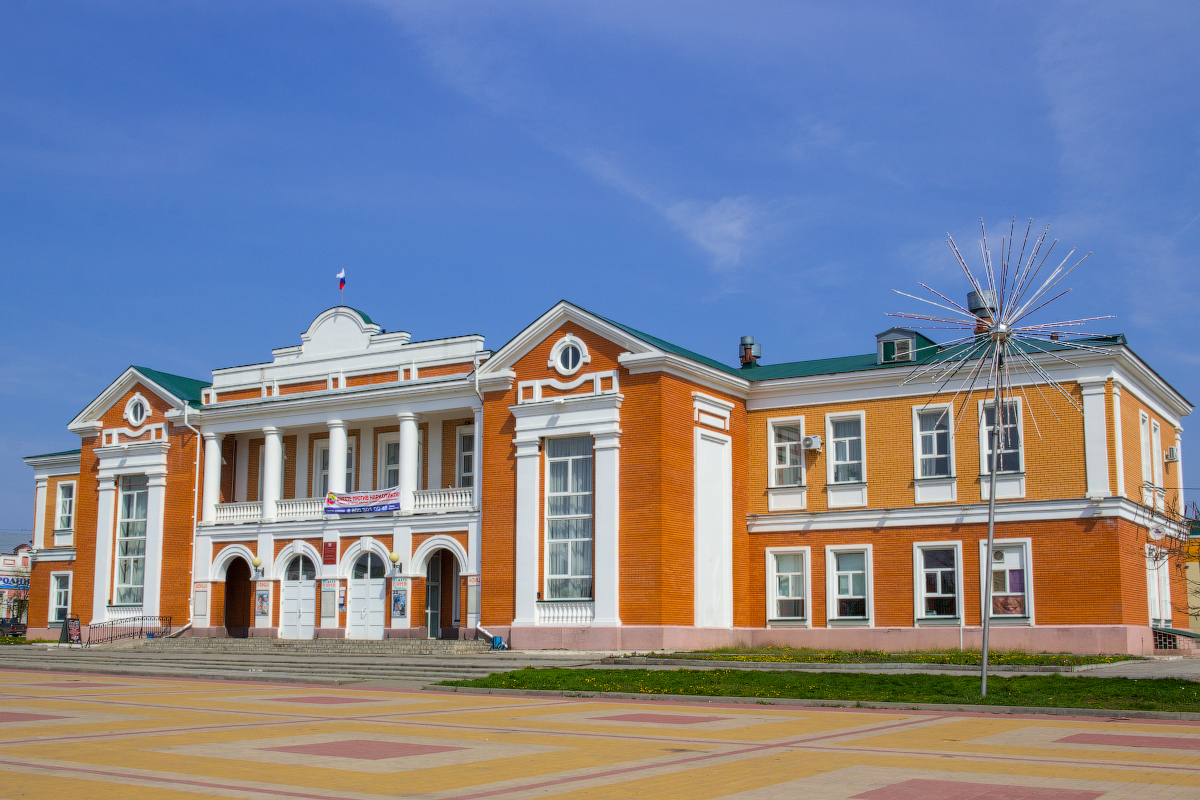 ДОМ КУЛЬТУРЫ
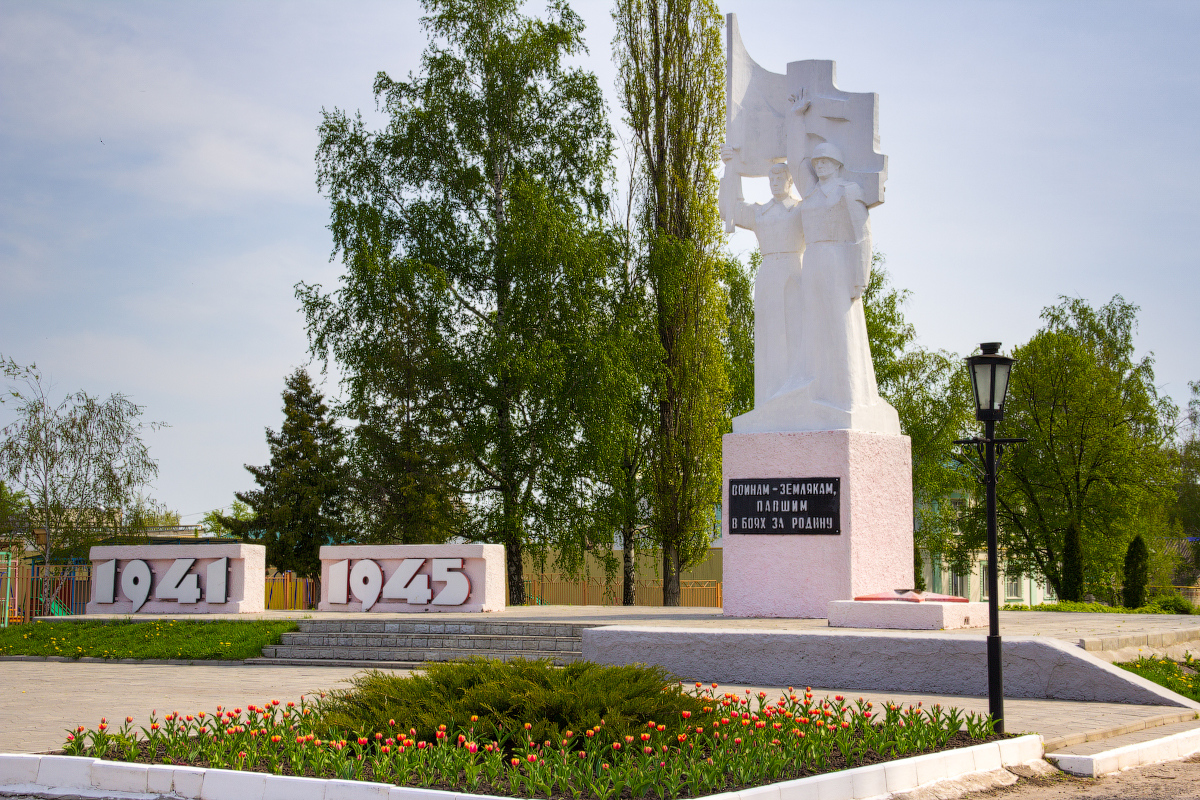 ПАМЯТНИК ВОИНАМ-ЗЕМЛЯКАМ ПАВШИМ В БОЯХ ЗА РОДИНУ
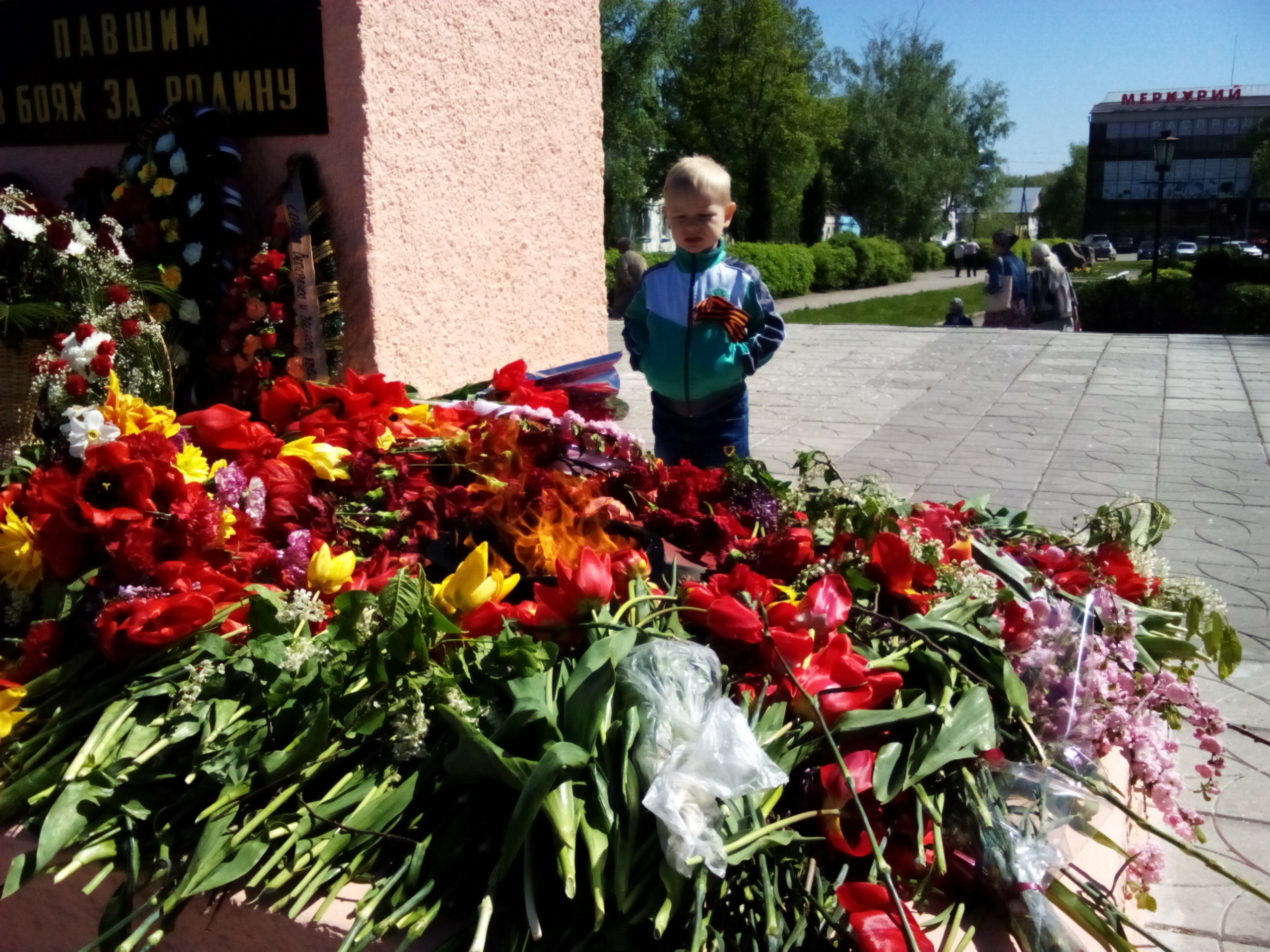 9 МАЯ
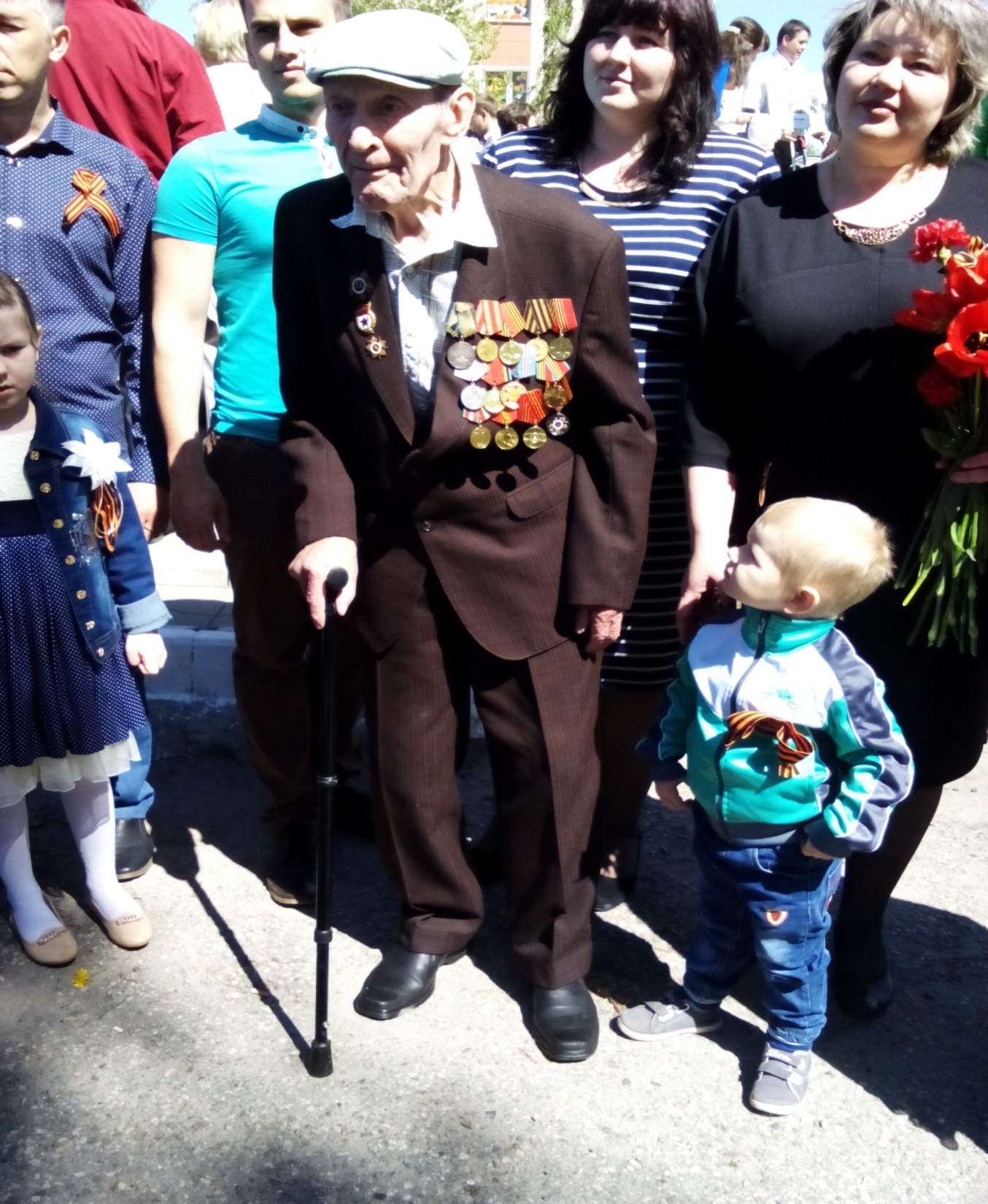 9

М

А

Я
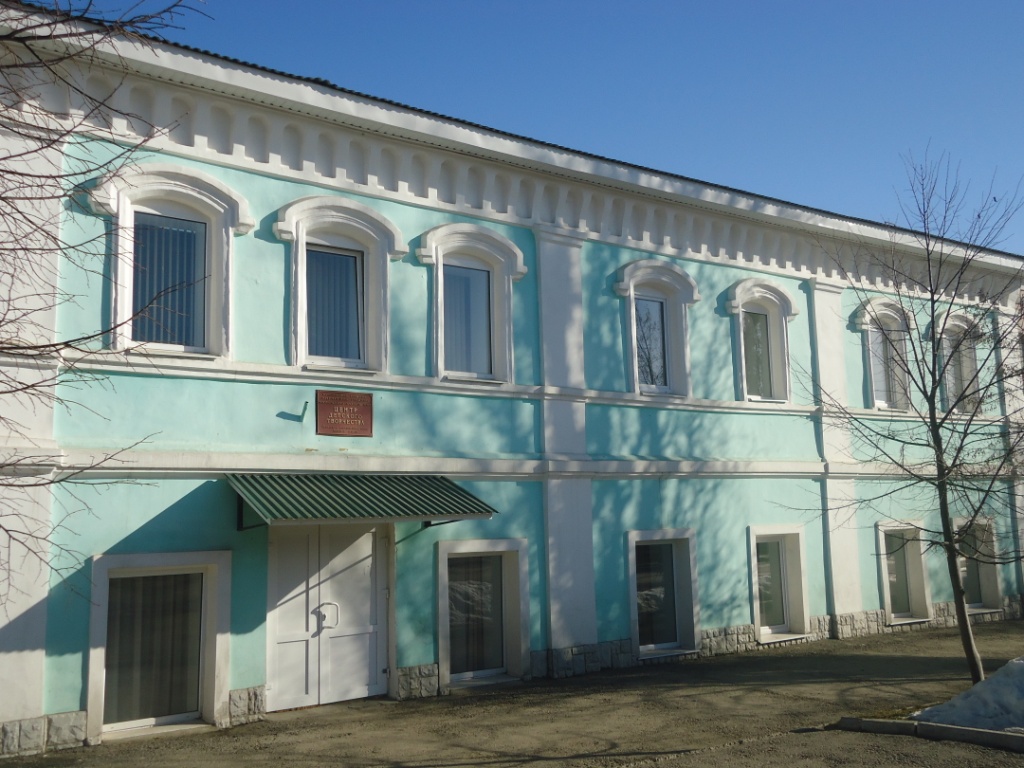 ЦЕНТР ДЕТСКОГО ТВОРЧЕСТВА
[Speaker Notes: Центр детского творчества]
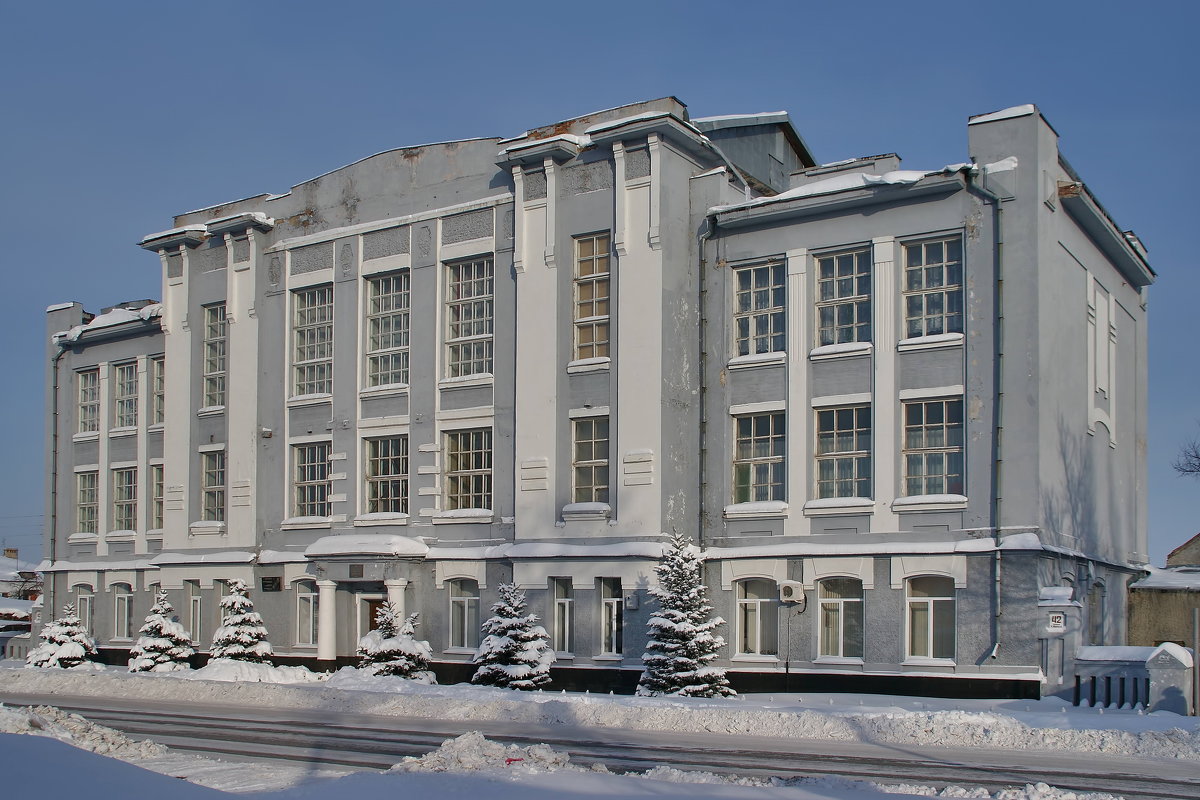 ГОБПОУ УСМАНСКИЙ МНОГОПРОФИЛЬНЫЙ КОЛЛЕДЖ
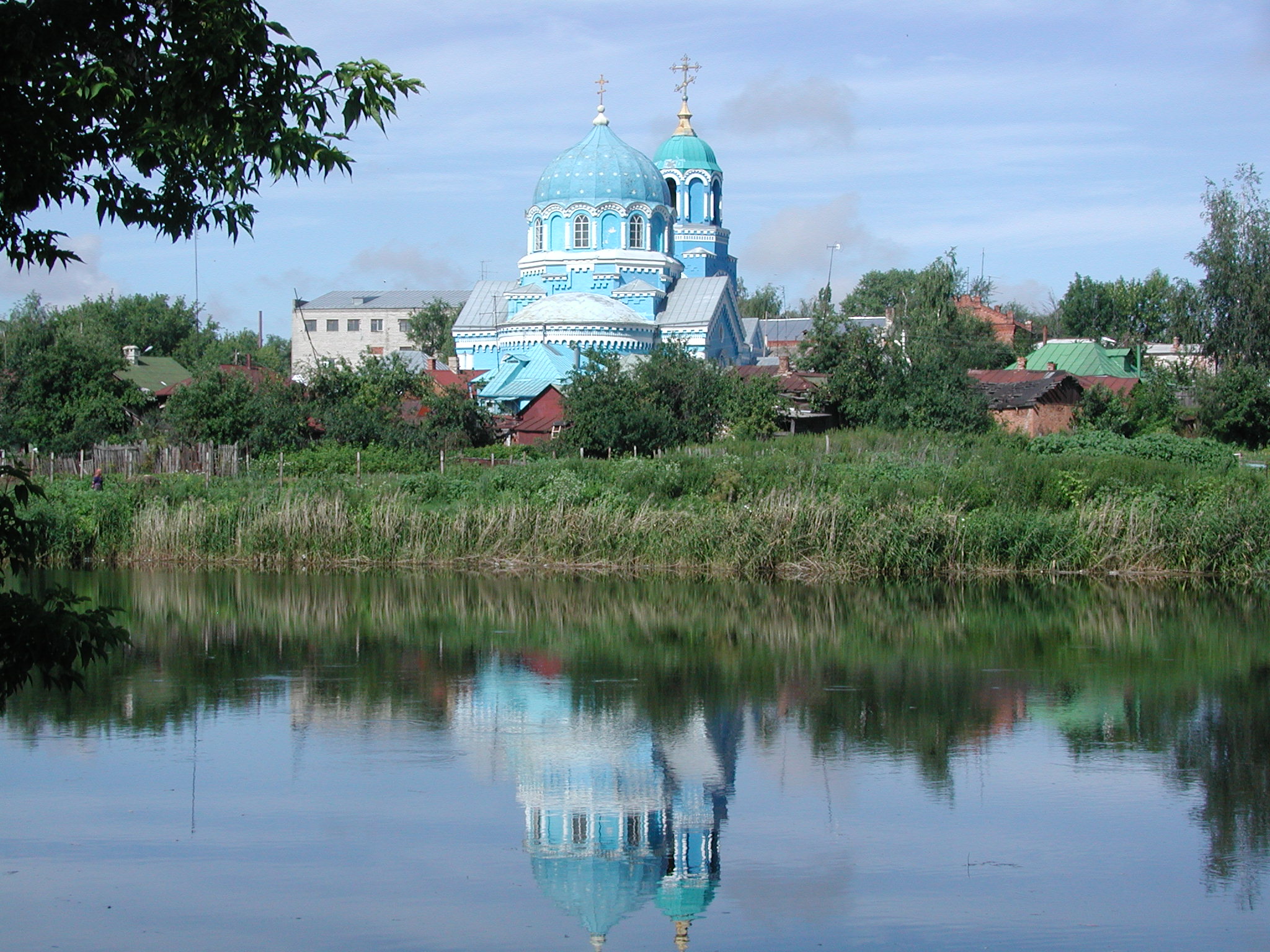 РЕКА УСМАНКА
[Speaker Notes: РЕКА УСМАНКА]
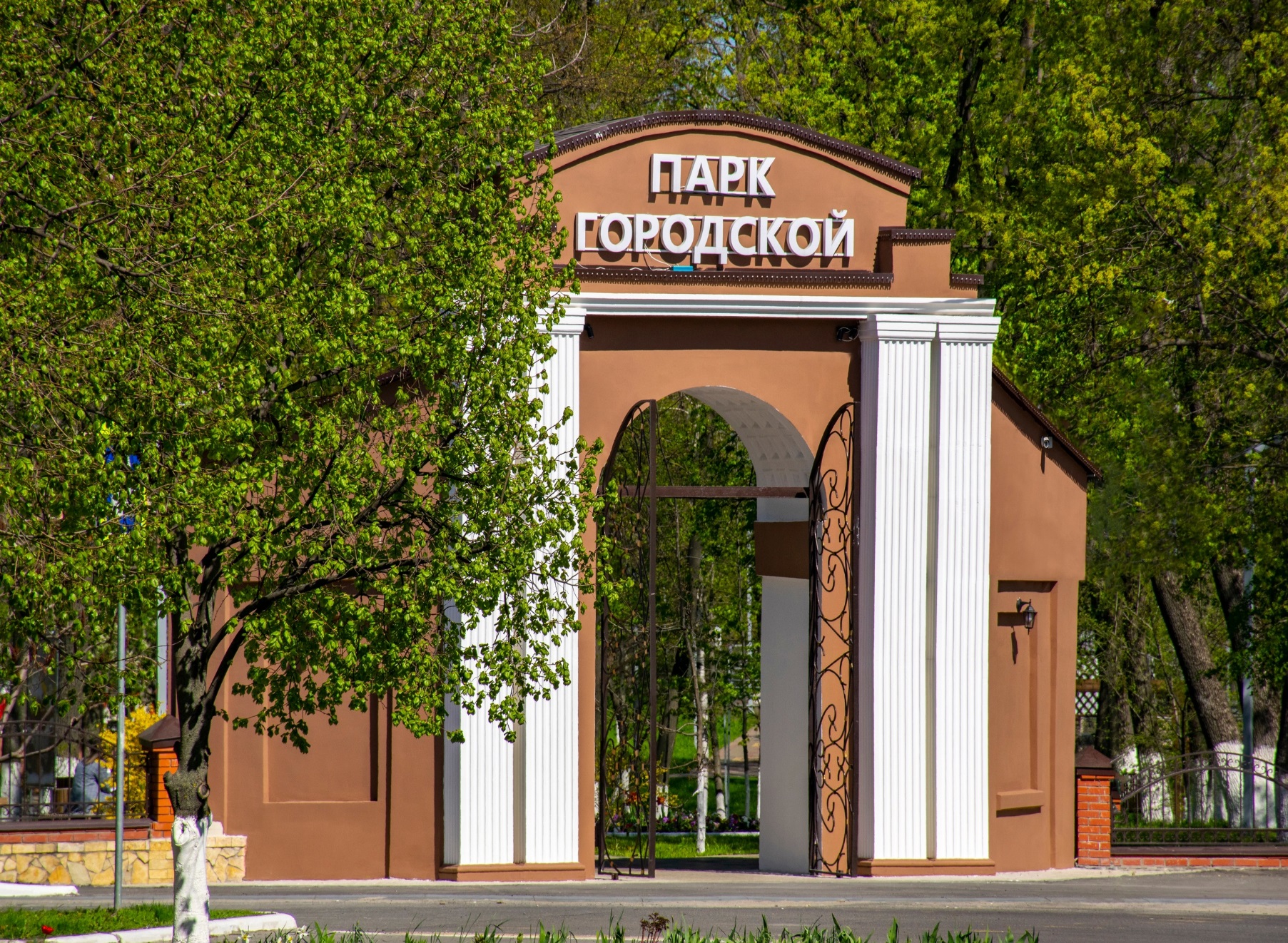 МБУК Культурный досуговый центр, городской парк
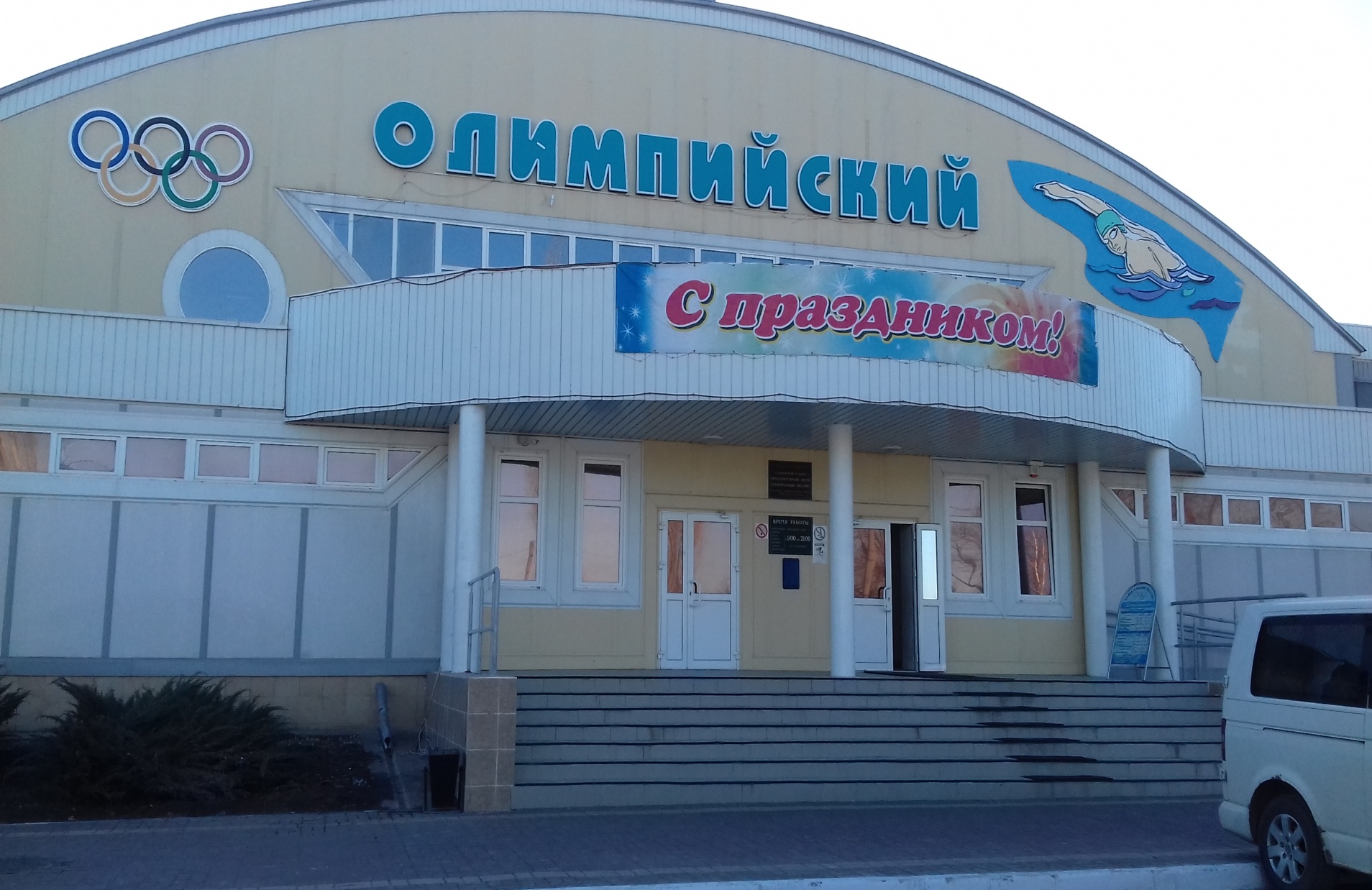 БАССЕЙН «ОЛИМПИЙСКИЙ»
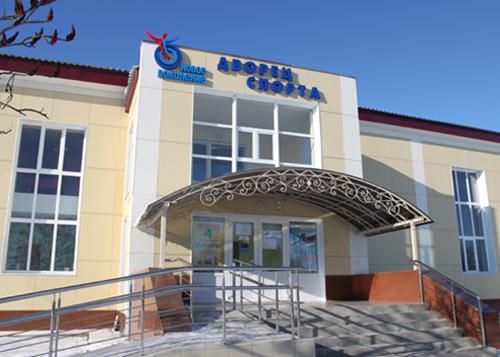 СПОРТКОМПЛЕКС
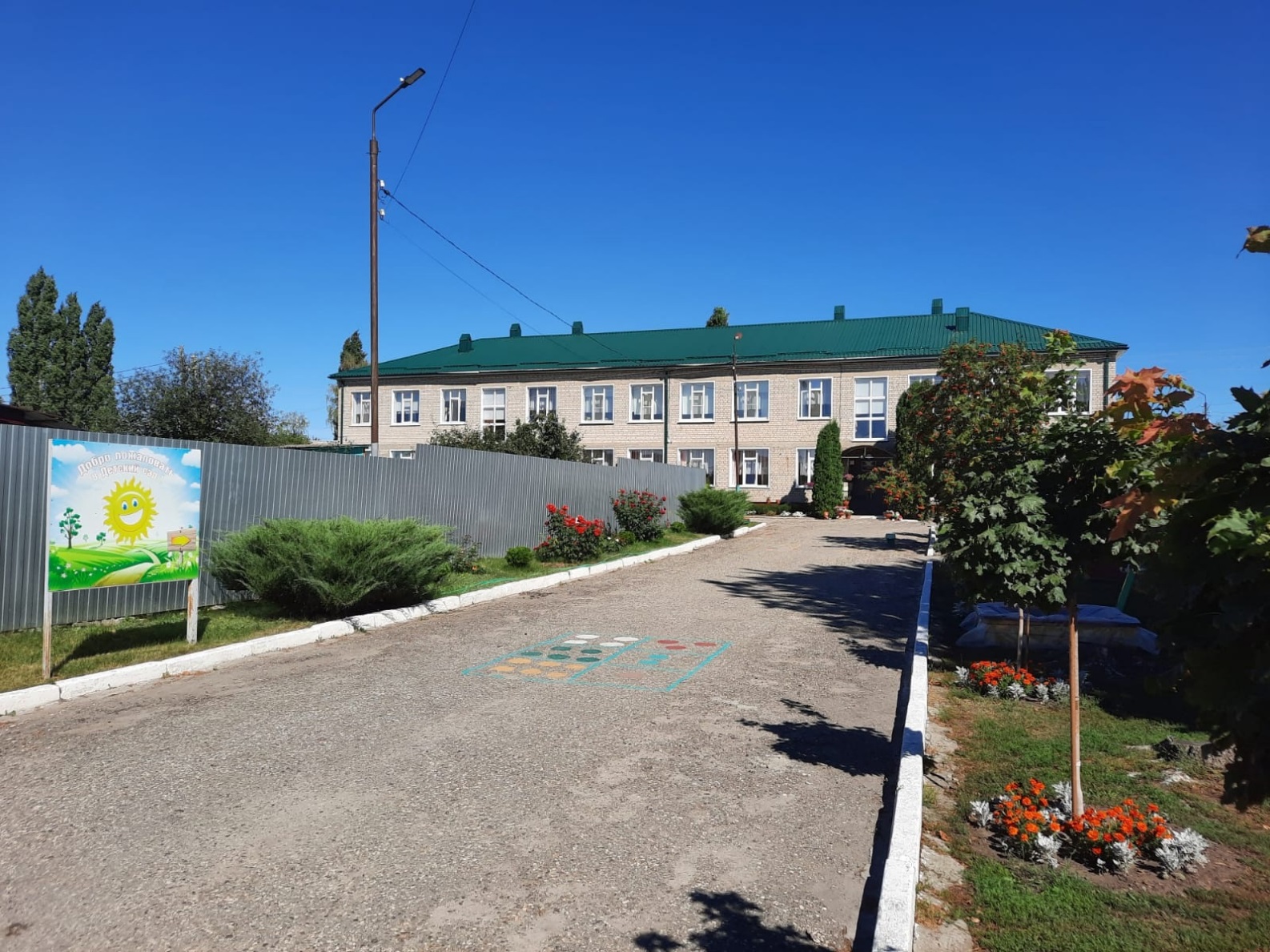 ДЕТСКИЙ САД «СОЛНЫШКО»
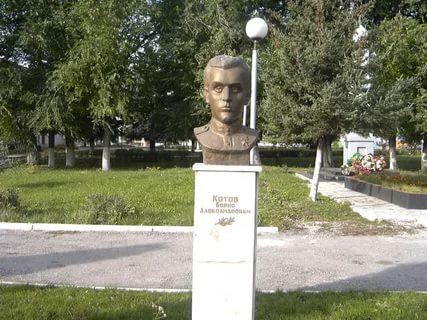 КОТОВ БОРИС АЛЕКСАНДРОВИЧ
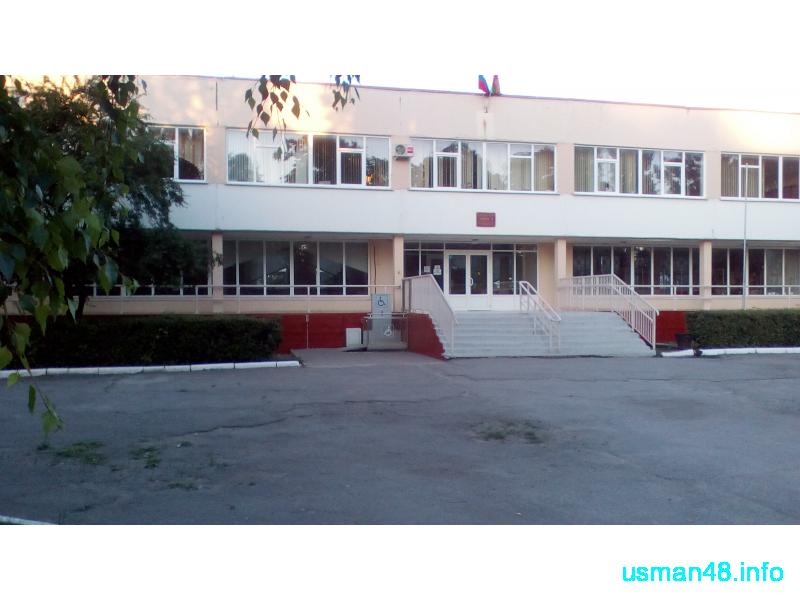 ЛИЦЕЙ №1
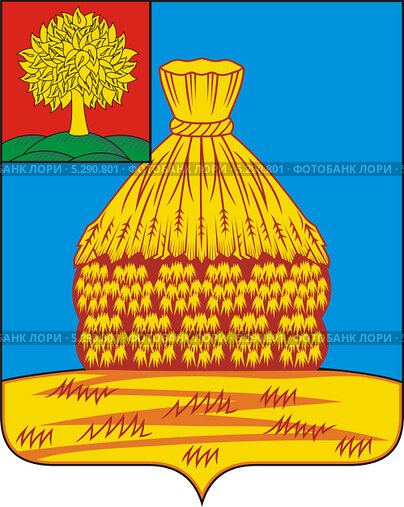 ГЕРБ ГОРОДА УСМАНЬ
СПАСИБО ЗА ВНИМАНИЕ!
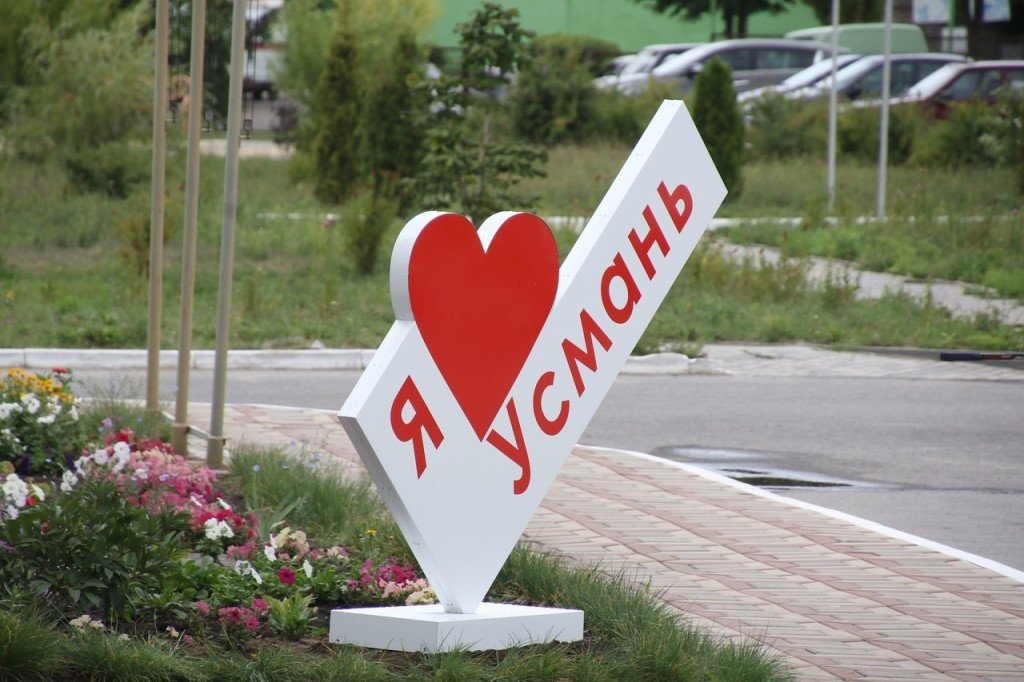 УСМАНЬ – МОЙ ГОРОД!
[Speaker Notes: УСМАНЬ – МОЙ ГОРОД!]